Понятие и основные признаки организации деятельности государственных органов (механизм государства)
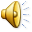 Понятие:Механизм государства - это целостная иерархическая система государственных органов и учреждений, практически осуществляющих государственную власть, задачи и функции государства;механизм государства - структура государственной власти, институциональная форма существования государства и осуществления государственной власти;Механизм государства – это реальная организационная материальная сила, располагая которой, государство осуществляет власть. Механизм является структурным и предметным олицетворением государства, представляет собой материальное "вещество", из которого оно состоит.
Признаки механизма государства:1.Это целостная иерархическая система государственных органов и учреждений. Целостность ее обеспечивается едиными принципами организации и деятельности государственных органов и учреждений, едиными задачами и целями их деятельности;2. Первичными структурными частями (элементами) механизма являются государственные органы и учреждения, в которых работают государственные служащие (чиновники, иногда их называют управленцами). Государственные органы связаны между собой началами субординации и координации;3. Для обеспечения государственных властных велений он имеет непосредственные орудия (учреждения) принуждения, соответствующие техническому уровню каждой эпохи,- вооруженные отряды людей, тюрьмы и др. Без них не может обойтись ни одно государство;4. При помощи механизма практически осуществляется власть и выполняются функции государства.
Государственный аппарат и механизм государства:В широком смысле, государственный аппарат выступает синонимом механизма государства и считается. Что термин механизм государства подчёркивает целостность аппарата и его направленность на результативную деятельность.В узком смысле, государственный аппарат – это государственный орган, непосредственно осуществляющий управленческую деятельность, наделённый для этого властными полномочиями.
Принципы организации и деятельности механизма государства:1.Принцип законности и конституционности (ст. 7, 137 Конституции РБ);2.Принцип демократизма (ст. 37 Конституции РБ);3.Принцип гласности (ст. 34 Конституции РБ);4.Принцип иерархичности и субординации (ст. 107, ч.1 ст. 122 Конституции РБ); 5.Принцип сочетания выборности и назначаемости (ч. 3 ст. 116 Конституции РБ); 6.Принцип сочетания коллегиальности и единоначалия (ст. 113 Конституции РБ); 7.Принцип высокого профессионализма и компетентности должностных лиц государственных органов (ч. 2 ст. 116 Конституции РБ);8.Принцип координации в деятельности государственных органов (ст. 7 Конституции РБ);9.Принцип национального равноправия (ч. 4 ст. 32 Конституции РБ);10.Принцип гуманизма (ст. 2 Конституции РБ);11.Принцип разделения властей
Механизм государства = государственный аппарат +  государственные учреждения + материальные средства
Государственный орган
Орган государства – структурно обособленное звено государственного аппарата, участвующее в осуществлении функций государства и наделённое для этого властными полномочиями .
Основные признаки государственного органа:1. Государственный орган всегда структурно обособлен от других органов государства;2. Для государственного органа характерен государственно-распорядительный порядок образования, реорганизации и ликвидации;3. Государственные органы действуют от имени государства и в публичных интересах;4. Для осуществления своих задач каждый государственный орган наделяется необходимой государственно-властной компетенцией;5. Осуществление государственным органом полномочий может проходить в порядке, установленном Конституцией или законами;6. Государственные органы имеют внутреннюю организационную структуру;7. Государственный орган имеет штатное расписание;8. Орган государства состоит из государственных служащих;9. Для осуществления своей компетенции государственный орган наделяется определёнными материальными средствами.
Cистема государственных органов:  - Президент Республики Беларусь (Глава государства (Глава 3 Конституции РБ));  - Парламент (Национальное собрание (Глава 4 Конституции РБ)): Совет Республики;  Палата представителей; - Правительство (Совет Министров (Глава 5 Конституции РБ)); - Суды, прокуратуры (Глава 6 Конституции РБ);  - Комитет государственного контроля (Глава 8 Конституции РБ);  - Органы местного управления (Раздел V Конституции РБ).
Президент РБ (Глава 3 Конституции РБ)Статья 79 Конституции РБ«Президент Республики Беларусь является главой государства, гарантом конституции Республики Беларусь, прав и свобод человека и гражданина». Статья 80 Конституции РБ«Президентом может быть избран гражданин Республики Беларусь по рождению, не моложе 35 лет, обладающий избирательным правом и постоянно проживающий в Республике Беларусь не менее десяти лет непосредственно перед выборами».Полномочия Президента устанавливаются в статье 84 Конституции РБ и Законе «О Президенте РБ»
Парламент - Национальное собрание Республики Беларусь (Глава 4 Конституции РБ)Статья 90 Конституции РБ«Парламент - Национальное собрание Республики Беларусь является представительным и законодательным органом Республики Беларусь и состоит из двух палат - Палаты представителей и Совета Республики».
ПарламентПалата Представителей Статья 91-92 Конституции РБПалата представителей Национального собрания Республики Беларусь состоит из 110 депутатов, избираемых на основе всеобщего, свободного, равного, прямого избирательного права при тайном голосовании. Кандидатом в депутаты Палаты представителей вправе быть гражданин Республики Беларусь, достигший 21 года.Полномочия Палаты Представителей закреплены в статье 97 Конституции РБСовет РеспубликиСовет Республики Национального собрания Республики Беларусь является палатой территориального представительства и состоит из 64 членов. Членом Совета Республики может быть гражданин Республики Беларусь, достигший 30 лет и проживший на территории соответствующей области, города Минска не менее пяти лет.Полномочия Совета республики закреплены в статье 98 Конституции РБ
Правительство – Совет Министров республики БеларусьГлава 5 Конституции РБ Совет Министров (Правительство Республики Беларусь) является коллегиальным центральным органом государственного управления Республики Беларусь, осуществляющим в соответствии с Конституцией Республики Беларусь исполнительную власть в Республике Беларусь и руководство системой подчиненных ему республиканских органов государственного управления и иных государственных организаций, а также местных исполнительных и распорядительных органов.
В состав Правительства Республики Беларусь входят:
Премьер-министр Республики Беларусь; 
Глава Администрации Президента Республики Беларусь; 
Председатель Комитета государственного контроля Республики Беларусь; 
Председатель Правления Национального банка Республики Беларусь; 
заместители Премьер-министра Республики Беларусь; 
министры; 
председатели государственных комитетов; 
Руководитель Аппарата Совета Министров Республики Беларусь; 
Председатель Президиума Национальной академии наук Беларуси; 
Председатель Правления Белорусского республиканского союза потребительских обществ;
иные должностные лица по решению Президента Республики Беларусь.
Полномочия Совета Министров закреплены в статье 107 Конституции РБ
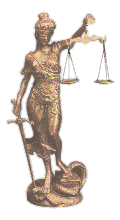 Суд Глава 6 Конституции РБСтатья 109 Конституции РБСудебная власть в Республике Беларусь принадлежит только судам, образованным в установленном порядке, и осуществляется независимо от законодательной и исполнительной властей.Суды защищают гарантированные Конституцией Республики Беларусь и актами законодательства Республики Беларусь личные права и свободы, социально-экономические и политические права граждан, конституционный строй Республики Беларусь, государственные и общественные интересы, права юридических лиц независимо от форм собственности, ведомственного подчинения и условий хозяйствования. Право на обращение за судебной защитой гарантируется статьей 60 Конституции.Система судов строится на принципах территориальности и специализации. Она состоит из Конституционного Суда, системы общих и хозяйственных судов. Образование чрезвычайных судов запрещается.
Местное управление и самоуправлениеРазделV Конституции РБСтатья 117 Конституции РБместное управление и самоуправление осуществляется гражданами через местные Советы депутатов, исполнительные и распорядительные органы, органы территориального общественного самоуправления, местные референдумы, собрания и другие формы прямого участия в государственных и общественных делах.Исключительная компетенция местных Советов депутатов закреплена в статье 121 Конституции РБ:утверждение программ экономического и социального развития, местных бюджетов и отчетов об их исполнении;установление в соответствии с законом местных налогов и сборов;определение в пределах, установленных законом, порядка управления и распоряжения коммунальной собственностью;назначение местных референдумов.
Комитет Государственного КонтроляГлава 8 КонституцииРБСтатья 129 Конституции РБГосударственный контроль за исполнением республиканского бюджета, использованием государственной собственности, исполнением актов Президента, Парламента, Правительства и других государственных органов, регулирующих отношения государственной собственности, хозяйственные, финансовые и налоговые отношения, осуществляет Комитет государственного контроля.В своей деятельности Комитет государственного контроля и его территориальные органы руководствуются Конституцией Республики Беларусь, Законом "О Комитете государственного контроля Республики Беларусь и его территориальных органах", иными законами, декретами, указами, распоряжениями Президента Республики Беларусь и другими актами законодательства Республики Беларусь, а также международными договорами Республики Беларусь.
Классификация государственных органов: - Первичные и производные; - Выборные и назначаемые; - Законодательные, исполнительные, судебные и контрольно-надзорные; - органы общей компетенции и органы специальной компетенции; - коллегиальные и единоличные; - Высшие, местные и центральные.
Вывод:Орган государства - это первичное звено организации государственной власти, обладающее властными полномочиями, компетенцией  и структурой и в деятельности которой находят выражение задачи и функции государства
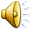